Preparation for A Level English Literature
Gothic Reading Challenge
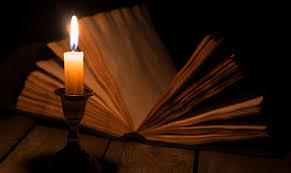 Comparative and contextual study
One of your A Level English Literature papers focuses on Gothic literature. You will write a critical appreciation of an unseen passage and write an essay comparing two Gothic set texts. 
The best preparation for this unit is to read widely in the Gothic genre . We would also like you to gain an understanding of the way the genre has evolved over time by reading chronologically. 
The good news is that these texts are fun to read!
The task: Gothic Reading Challenge
We are asking you to select and read one Gothic text from each century from the 18th to the 21st. So four texts in all. There are suggestions for each century, ranging from weighty novels to novellas and short stories. 

Before you start your reading challenge, research the following terms:
Ann Radcliffe’s definitions of Gothic horror and terror
The uncanny (you may want to look up what Freud had to say about this)
The task: Gothic Reading challenge
Now choose a text for the 18th century from the suggestions given. These are probably going to be the most challenging in terms of length and difficulty of language but they do provide a really important foundation. 
If you get stuck, try reading a few extracts.
As you progress to the 19th, 20th and 21st century, you will find a wider choice with some much shorter texts!
Tip: many of these texts are available really cheaply as e-books.
The task: Gothic Reading Challenge
Read for pleasure! No detailed notes needed!
As you read, think about the concepts of horror, terror and the uncanny, and how they apply to the texts you are reading.
Look out for recurring characteristics: typical characters; familiar settings; themes and imagery.
As you progress through the centuries, think about what remains consistent and how the genre changes.
The 18th Century
The Castle of Otranto Horace Walpole 1764
Generally considered to be the first Gothic novel, this is a great place to start. And it opens with the dramatic death of Conrad, flattened beneath a giant helmet!
The Mysteries of Udolpho Ann Radcliffe 1794
This is a weighty novel but it was a hit in its day with vivid characters, dramatic settings and a plot full of suspense and drama.
The 19th Century
Frankenstein Mary Shelley 1818
This classic  was written as part of a competition when Mary Shelley was just 20 years old! Read the novel to discover the true monster!
Northanger Abbey Jane Austen 1818
A change of tone here: enjoy Jane Austen’s clever satire of the Gothic genre as her heroine imagines herself at the heart of a Gothic romance! A great one for feature spotting!
The 19th Century
The Fall of the House of Usher Edgar Allen Poe 1839
Looking for a shorter read? Poe’s short story delivers a macabre tale in a classic Gothic setting. There are plenty more of Poe’s short stories to explore too.
The Woman in White Wilkie Collins 1860
Dive into Victorian sensationalism with this page turner! It has dastardly villains, brave heroines, a classic mansion house setting and a bit of early detective work . Enjoy!
The 19th Century
The Turn of the Screw Henry James 1898
James’ novella is a masterpiece in Gothic terror and lends itself to Freudian interpretation. Read first and then check out the numerous film adaptations.
The Picture of Dorian Gray Oscar Wilde 1891
Wilde’s novella scandalised his publishers and readers with its striking presentation of Victorian hypocrisy. This is one of the most original interpretations of the genre.
The 20th Century
Rebecca Daphne du Maurier 1938
This readable short novel has a disturbing power dynamic and famously haunting setting. And there’s an award winning Hitchcock adaptation!

Wild Sargasso Sea Jean Rhys 1966
A companion piece to Charlotte Bronte’s classic Jane Eyre, Rhys takes the ‘mad woman in the attic’ and tells her story. If you want a challenge, read them both!

The Woman in Black Susan Hill 1983
A horror story written in the style of a traditional Gothic novel. There’s a good BBC adaptation too with Daniel Radcliffe in the lead role.
The 21st Century
The Little Stranger Sarah Waters 2009
Part mystery, part social commentary; this is a gripping and unnerving read. Classic Gothic features combine here with psychological terror to reinvigorate the genre.
The Essex Serpent Sarah Perry 2016
Written in the style of a Victorian Gothic novel, a village is terrorised by the threat of an ancient sea monster. 
The Confessions of Frannie Langton Sara Collins 2019
Sara Collins’ award winning novel plots  a slave’s journey from Jamaican plantation to English prison. With a feisty narrator and fast paced plot, the award of the Costa prize for Best First Novel 2020 underlines the enduring appeal of the genre and its ability to adapt.
Bringing it all together
Hopefully you have now read four Gothic texts from the 18th to the 21st century. This is in itself an achievement and great preparation for starting your course.
If you can, record your impressions of these four texts comparatively. A big diagram would be best here, showing links between  characters, themes, plot, style and even form and structure.
Finally, you could use one of these texts to prepare your presentation.
Best of all: keep reading!